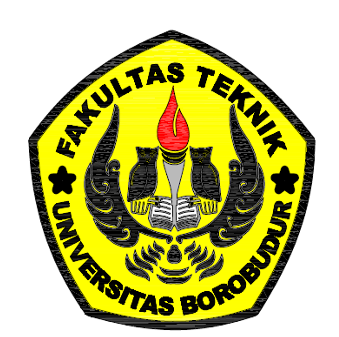 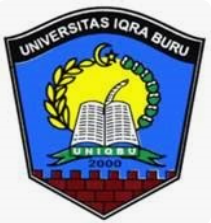 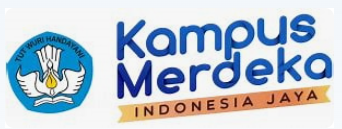 Assalamualaikum wr.wb.

Saya Sjaid S Fais Assagaf, Dosen pengampu mata Perencanaan Geometrik Jalan Raya
Kelas Hibah Pembelajaran Daring Kolaboratif (PDK) Tahun 2023 

Antara 
Prodi Teknik Sipil – Universitas Borobudur dengan
Prodi Teknik Sipil – Universitas Iqra Buru

Berikut, kami tampilkan materi berjudul :
1
KOORDINASI ALINYEMEN VERTIKAL – ALINYEMEN HORIZONTAL
&
PENOMORAN PANJANG JALAN (STATIONING)
2
Desain geometrik jalan merupakan desain bentuk fisik jalan berupa 3 dimensi untuk mempermudah dalam menggambarkan bagian-bagian perencanaa, bentuk fisik jalan tersebut digambarkan dalam bentuk alinyemen horizontal atau trase jalan, alinyemen vertical atau penampang memanjang jalan, dan potongan  melintang jalan.
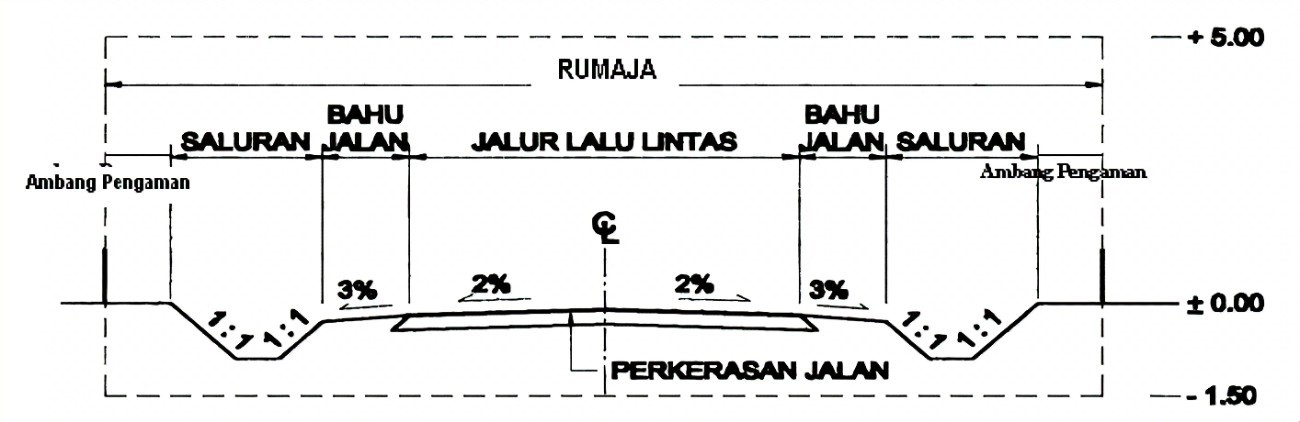 Gambar 1 : Potongan Melintang Jalan
3
Penampilan bentuk fisik jalan yang baik dan menjamin keamanan dari pemakai jalan merupakan hasil dari penggabungan bentuk alinyemen vertical dan alinyemen horizontal yang baik pula. Letak tikungan haruslah pada lokasi yang serasi dengan adanya tanjakan ataupun penurunan.
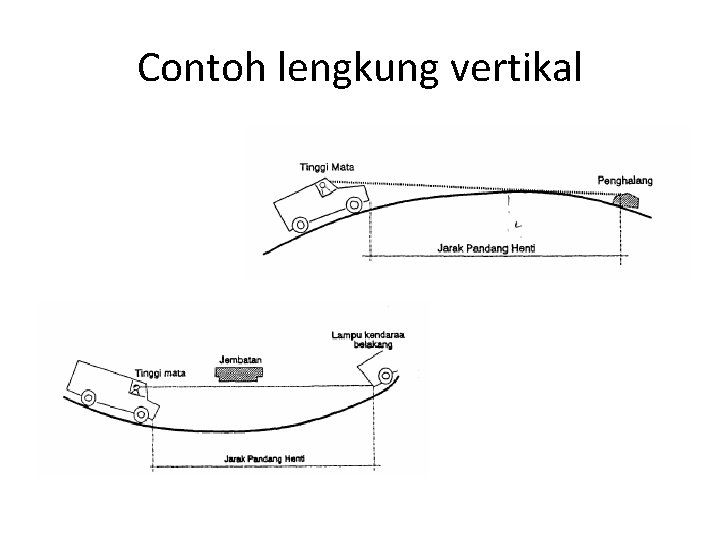 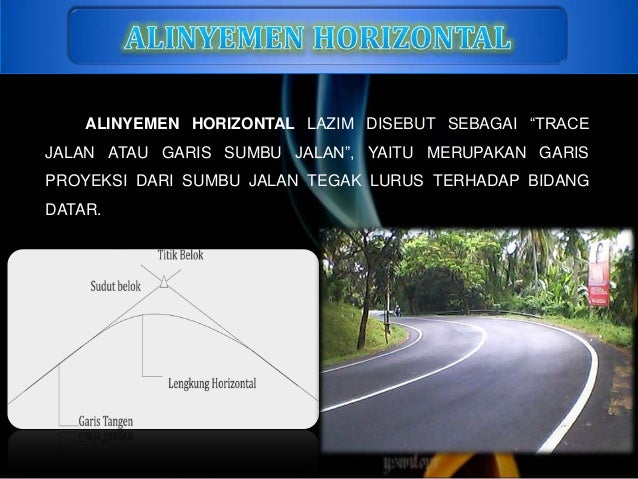 Gambar 2 : Alinyemen horizontal dan Vertikal
Alinyemen Horisontal disebut juga sebagai Trace Jalan dari sumbu jalan tegak lurus terhadap bidang datar
4
Hal-hal yang dapat merupakan panduan adalah sebagai berikut :
1. Alinyemen mendatar dan vertical terletak pada satu fase, sehingga tikungan tampak alami dan pengemudi dapat memperkirakan bentuk alinyemen berikutnya.
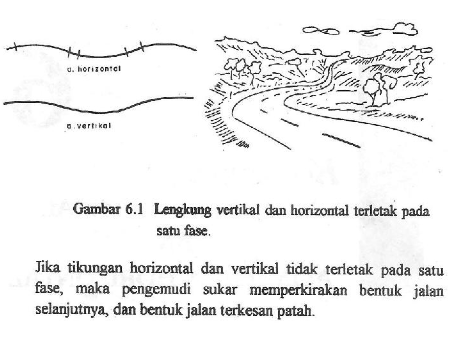 Gambar 3 : Lengkung vertikal dan horizontal terletak pada satu fase
5
Jika tikungan horizontal dan vertical tidak terletak pada satu fase, maka  pengemudi sukar memperkirakan bentuk jalan selanjutnya, dan bentuk jalan terkesan patah.
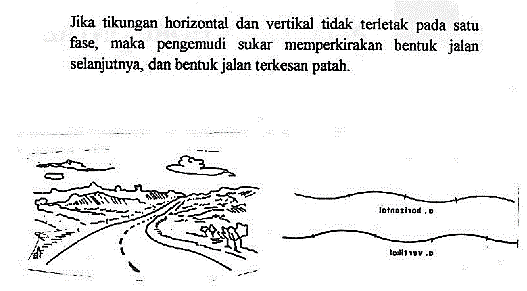 Gambar 4 : Lengkung vertikal dan horizontal tidak terletak pada satu fase
6
2. Tikungan yang tajam sebaiknya tidak diadakan di bagian atas lengkung vertical cembung atau dibagian bawah lengkung vertical cekung
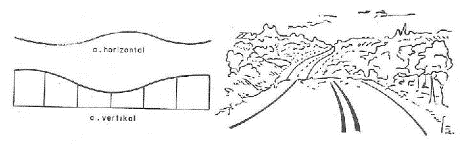 Gambar 5. : Tikungan terletak di bagian atas lengkung vertical cembung
Kombinasi yang seperti ini akan memberikan kesan terputusnya jalan yang sangat membahayakan pengemudi
3. Pada jalan yang lurus dan Panjang sebaiknya tidak dibuatkan lengkung vertikal cekung
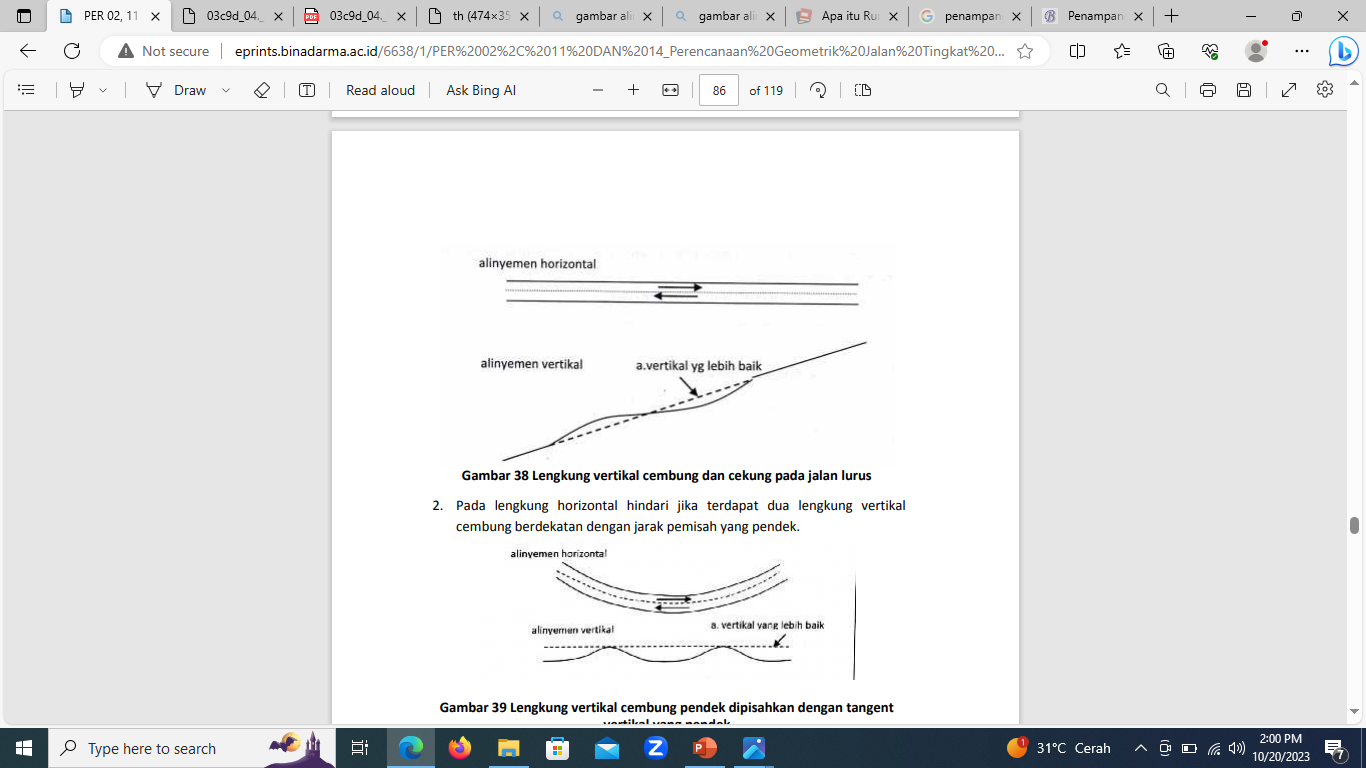 Gambar 6. : Lengkung vertical cekung pada jalan yang relative lurus & panjang
4. Kelandaian yang landau dan pendek sebaiknya tidak diletakan diantara dua kelandaian yang curam, sehingga mengurangi jarak pandang pengemudi.
8
Penomoran (Stationing ) 
Panjang jalan pada tahap perencanaan adalah memberikan nomor pada interval-interval tertentu dari awal pekerjaan. Nomor jalan (Sta jalan) dibutuhkan sebagai sarana komunikasi untuk dengan cepat mengenal lokasi yang sedang dibicarakan, selanjutnya menjadi paduan untuk lokasi suatu tempat.
Nomor Jalan ini sangat bermanfaat pada saat peleksanaan dan perencenaan pekerjaan. Disamping itu dari penomoran jalan tersebut diperoleh informasi tentang Panjang jalan secara keseluruhan. Setiap Sta jalan dilengkapi dengan gambar potongan melintang.
Nomor jalan atau Sta  jalan ini sama fungsinya dengan patok Km disepanjang jalan.
9
Perbedaannya adalah :
Patok km merupakan petunjuk jarak yang siukur dari patok km 0, yang umumnya terletak di Ibukota provinsi, Kota atupun Kabupaten.
Patok Sta merupakan petunjuk jarak yang diukur dari awal pekerjaan (proyek) sampai dengan akhir pekerjaan.

2. Patok km berupa patok permanen yang dipasang dengan ukuran standart yang berlaku.
Sedangkan Patok Sta merupakan patok sementara selama masa pelaksanaan ruas jalan tersebut.
10
Metoda Penomoran
Sta jalan dimulai dari 0+000 meter yang berarti 0 km dan 000 meter dari awal pekerjaan. Sebagai contoh Sta 12 + 600 berarti lokasi jalan terletak pada jarak 12 km dan 600 meter dari awal/posisi. Jika tidak terjadi perubahan arah tangen pada alinyemen horizontal maupun alinyemen vertical, maka penomoran selanjutnya dilakukan :
Setiap 100 meter pada medan datar
Setiap 50 meter pada medan berbukit
Setiap 25 meter pada medan pegunungan
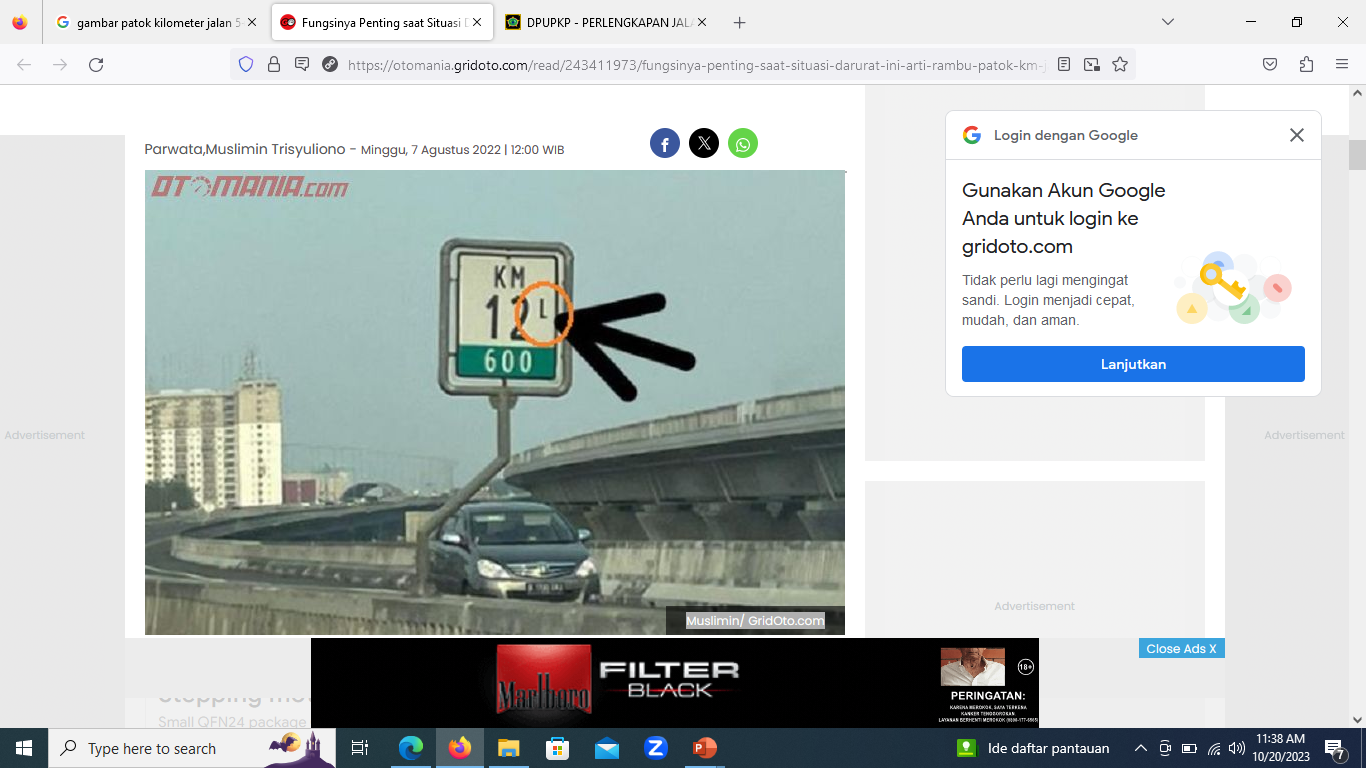 11
Sistem Penomoran pada Jalan
Pada tikungan penomoran dilakukan pada setiap titik penting jadi terdapat Sta titik TC, dan Sta titik CT pada tingkungan jenis lingkaran sederhana. Sta titik TS, dan Sta titik SC, Sta titik CS dan Sta titik ST pada tikungan jenis spiral-busur lingkaran dan spiral.
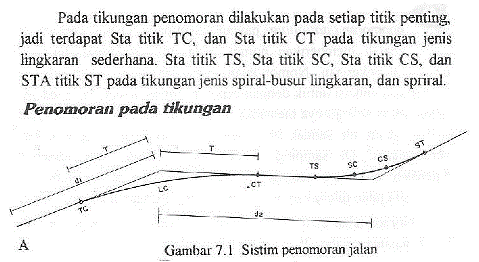 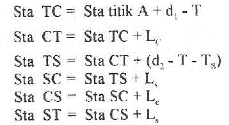 Gambar 7. : Sistim Penomeran Jalan
12
SEKIAN
TERIMA KASIH
13